Prevención y control de infecciones: enfermedad por el virus de Marburgo (EVM) Manejo de desechos, parte 1:El proceso de manejo de desechos
Entornos de atención médica con recursos entre limitados e intermedios
Actualizado: marzo del 2023
[Speaker Notes: Audiencia destinataria: esta presentación se enfoca en lo que el personal administrativo de los centros médicos debe saber acerca del proceso de manejo de desechos en el contexto de la enfermedad por el virus de Marburgo. Esta presentación da una descripción general del proceso de manejo de desechos. Hay otra presentación disponible que detalla el último paso del proceso de manejo de desechos, la eliminación de desechos <Conjunto número 5 de diapositivas sobre la administración de centros médicos: Manejo de desechos, parte 2, Eliminación de desechos> [enlace].

Tenga en cuenta que los temas sobre la prevención y el control de infecciones para la enfermedad por el virus de Marburgo se presentan en orden, y se espera que los participantes avancen a lo largo de la serie. Sin embargo, puede combinar el contenido para satisfacer las necesidades de los participantes, y podría necesitar ajustar el ejemplo del guion de forma acorde.

Guion:
¡Bienvenidos! Hoy nos enfocaremos en el proceso de manejo de desechos en los centros de atención médica durante un brote de la enfermedad por el virus de Marburgo. Esta es la primera parte de una serie de dos partes que se enfoca en el manejo de desechos. En esta sesión tendremos una descripción general de todo el proceso. Luego, la próxima sesión será un análisis a fondo de la eliminación de desechos.]
Objetivos de aprendizaje
Después de esta presentación, los participantes podrán:
Explicar por qué el manejo de desechos es importante para los centros de atención médica durante un brote de la EVM.
Nombrar al menos 3 pasos del proceso de manejo de desechos.
Identificar cosas para agregar o cambiar en el proceso de manejo de desechos en sus propios centros.
[Speaker Notes: Guion:
Tenemos tres objetivos de aprendizaje en el día de hoy. Para el final de nuestro encuentro de hoy , ustedes deberían poder explicar por qué el manejo de desechos es importante para los centros de atención médica durante un brote de la enfermedad por el virus de Marburgo, nombrar al menos 3 pasos del proceso de manejo de desechos e identificar cosas para agregar o cambiar en este proceso en sus propios centros.]
Hablar sobre lo siguiente:
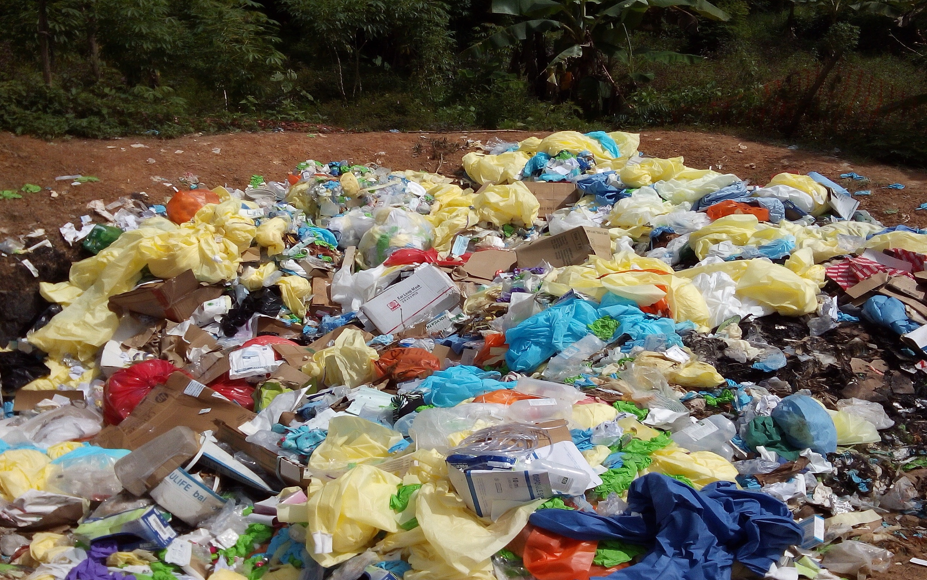 Imaginen que visitaron un centro de atención médica y vieron esto.

¿Qué comentarios le harían al centro para ayudar a que el manejo de desechos sea más seguro?
[Speaker Notes: Activación de los conocimientos previos.
Un beneficio clave de trabajar con estudiantes adultos es que probablemente ya tengan algo de conocimiento o experiencia relacionados con el tema que usted está enseñando. Activar los conocimientos previos ayuda a los estudiantes a conectar el aprendizaje nuevo con lo que ya saben y podría ayudarlos a entender información nueva de mejor forma. También lo ayuda a usted, el instructor, a identificar vacíos de conocimiento donde podría necesitar dedicar más tiempo o agregar énfasis cuando enseñe. Use esta diapositiva como una oportunidad para que los estudiantes compartan lo que ya saben. 

Guion:
Comencemos con una pregunta. Imaginen que visitaron un centro de atención médica y vieron esto. ¿Qué comentarios le harían al centro para ayudar a que el manejo de desechos sea más seguro? [Deles a los participantes 2 minutos para conversar entre todos o en grupos pequeños. Escriba las respuestas en un sitio donde las puedan ver (pizarrón, pizarra blanca o tableta grande para escribir) para volver a esto al final de la sesión.]

Como lo indicaron sus ideas, este centro tiene mucho que hacer para mejorar su proceso de manejo de desechos. Así que hablemos de este proceso.]
¿Qué es el manejo de desechos?
El manejo de desechos incluye:
almacenar desechos
tratar desechos
eliminar desechos
clasificar/separar desechos
recolectar desechos
transportar desechos

El manejo seguro de los desechos producidos durante la atención de pacientes es la responsabilidad de todo el personal.
[Speaker Notes: Guion:
El proceso de manejo de desechos en los centros de atención médica incluye varios pasos:
clasificar o separar desechos
recolectar desechos
transportar desechos después de recolectarlos
posiblemente almacenar desechos
cualquier tratamiento de desechos que se necesite
y eliminación final de desechos

El manejo seguro de los desechos producidos durante la atención de pacientes es la responsabilidad de todo el personal.]
¿Por qué es importante el manejo de desechos?
Los centros de atención médica son responsables del manejo de desechos. 

El manejo inadecuado de desechos presenta posibles riesgos para su salud, la de sus pacientes y otros miembros del personal en su centro, así como para su comunidad.
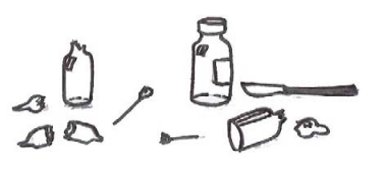 [Speaker Notes: Guion:
Los centros de atención médica son responsables del manejo de desechos, ya sea que se haga en el sitio o exista una empresa contratada. El manejo inadecuado de desechos presenta posibles riesgos para su salud, la de sus pacientes y otros miembros del personal en su centro, así como para su comunidad.

Los riesgos posibles podrían incluir la exposición a objetos contaminados con el virus de Marburgo, como los guantes contaminados, o la exposición a objetos cortopunzantes, como las agujas usadas, que presentan un riesgo de lesiones físicas además de exposición al virus de Marburgo.]
Cómo manejar desechos en su centro
[Speaker Notes: Guion:
Ahora hablemos de los detalles del proceso de manejo de desechos.]
Proceso de manejo de desechos
3. Transportar
1. Clasificar
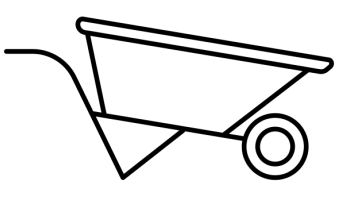 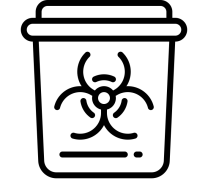 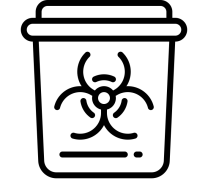 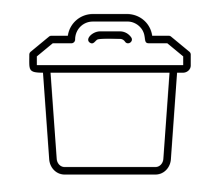 2. Recolectar
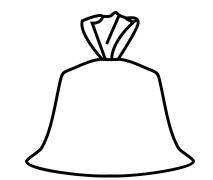 4. Almacenar
5. Tratar
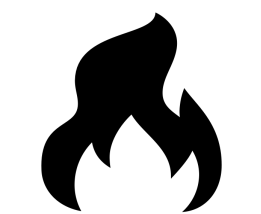 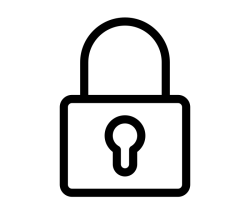 6. Eliminación final
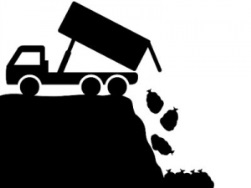 [Speaker Notes: Guion:
Como ya se mencionó, estos son los pasos en el proceso de manejo de desechos: clasificar, recolectar, transportar, almacenar, tratar y eliminación final. En un rato vamos a hablar un poco más en detalle acerca de algunos de estos pasos.]
Separación de desechos
Desechos infecciosos
Desechos no infecciosos
Desechos cortopunzantes cortopunzantes
Agujas de infusión
Portaobjetos rotos
Viales rotos
Ampollas rotas
Lancetas
Objetos retráctiles
Bisturíes
Cuchillas
Agujas
Papel/Materiales de envase
Botellas/Latas
Alimentos
Gazas/Vendas
Sangre/Kits para administración intravenosa
Guantes
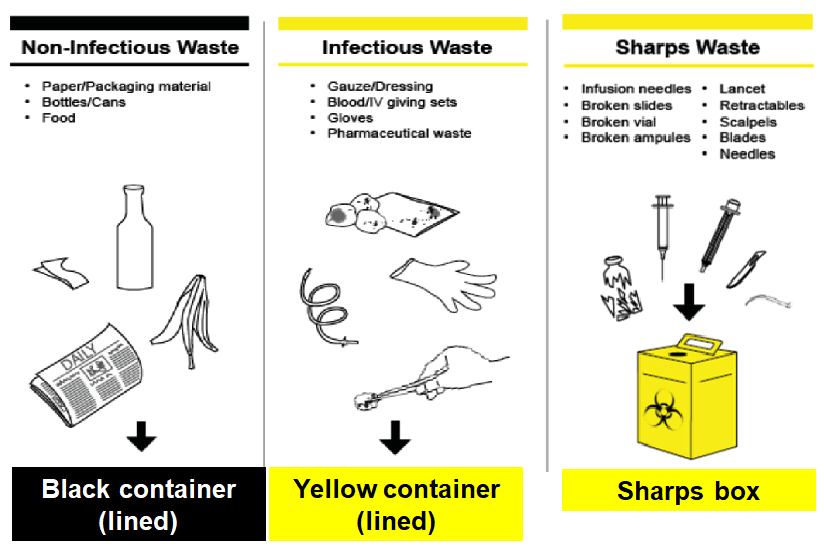 Sistema de 3 recipientes 
(más común)
Recipiente negro
(con bolsa de plástico adentro)
Recipiente amarillo
(con bolsa de plástico adentro)
Caja para cortopunzantes
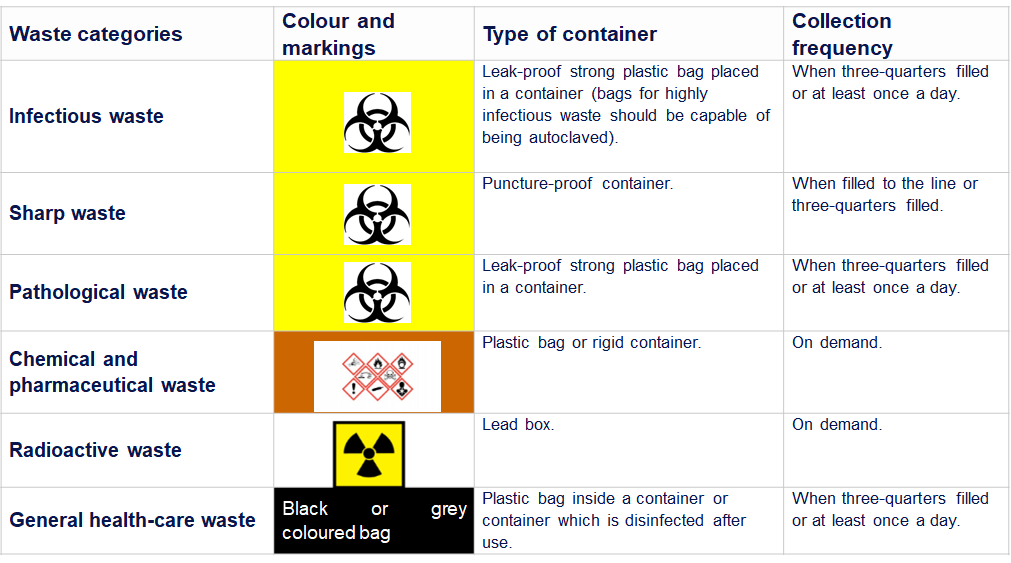 Desechos de patología
Otros tipos de desechos 
(menos comunes)
Desechos químicos y farmacéuticos
https://www.washinhcf.org/resource/wash-fit-training-package/
Desechos radiactivos
[Speaker Notes: Guion:
Vamos a empezar por el primer paso: la separación de desechos, también llamada clasificación de desechos. La separación de desechos es la responsabilidad de todo el personal. En los centros de atención médica con frecuencia hay un sistema de 3 recipientes que incluyen desechos no infecciosos, desechos infecciosos y desechos de objetos cortopunzantes; entonces en primer lugar hablaremos de estos tres tipos de desechos. Al hacer su trabajo, el personal de los centros debe eliminar los desechos en los recipientes de desechos adecuados.]
Separación de desechos
Desechos infecciosos
Desechos no infecciosos
Desechos cortopunzantes cortopunzantes
Agujas de infusión
Portaobjetos rotos
Viales rotos
Ampollas rotas
Lancetas
Objetos retráctiles
Bisturíes
Cuchillas
Agujas
Papel/Materiales de envase
Botellas/Latas
Alimentos
Gazas/Vendas
Sangre/Kits para administración intravenosa
Guantes
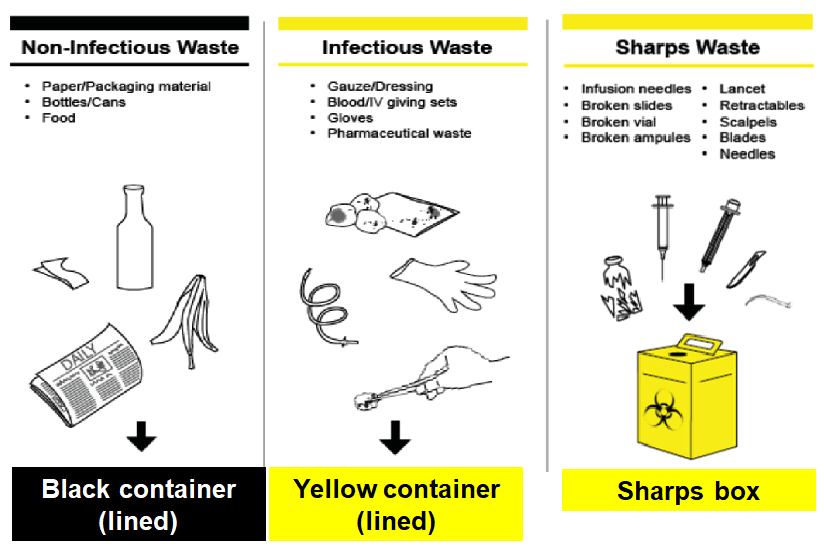 Sistema de 3 recipientes 
(más común)
Recipiente negro
(con bolsa de plástico adentro)
Recipiente amarillo
(con bolsa de plástico adentro)
Caja para cortopunzantes
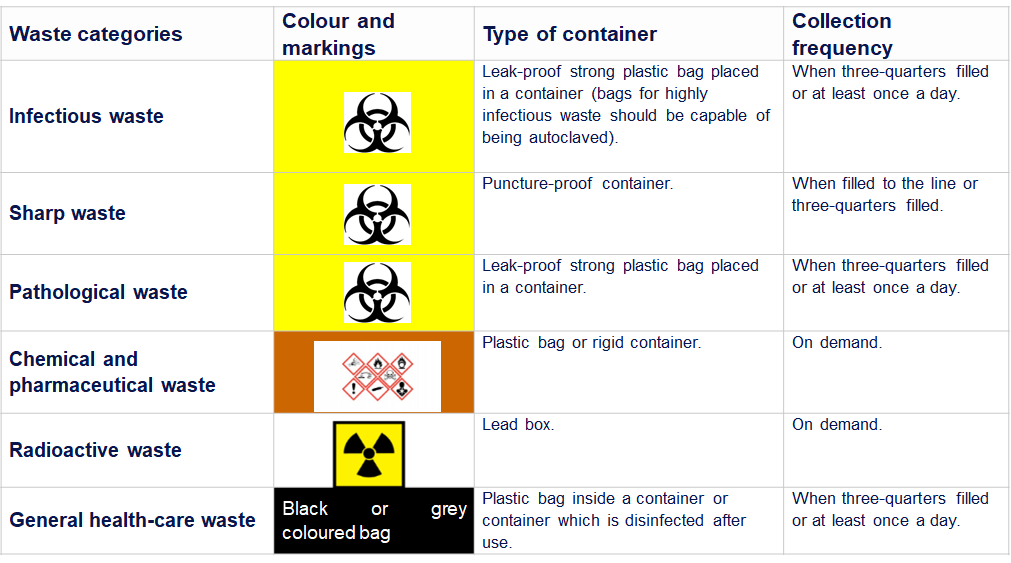 Desechos de patología
Otros tipos de desechos 
(menos comunes)
Desechos químicos y farmacéuticos
https://www.washinhcf.org/resource/wash-fit-training-package/
Desechos radiactivos
[Speaker Notes: Guion:
Se debe proporcionar un recipiente para desechos del hogar y generales. Este tipo de desechos no es infeccioso e incluye envases, sobras, periódicos, recipientes de plástico y botellas.  Estos recipientes deben ser negros y tener una bolsa de basura adentro, preferiblemente que sea negra.]
Separación de desechos
Desechos infecciosos
Desechos no infecciosos
Desechos cortopunzantes cortopunzantes
Papel/Materiales de envase
Botellas/Latas
Alimentos
Gazas/Vendas
Sangre/Kits para administración intravenosa
Guantes
Agujas de infusión
Portaobjetos rotos
Viales rotos
Ampollas rotas
Lancetas
Objetos retráctiles
Bisturíes
Cuchillas
Agujas
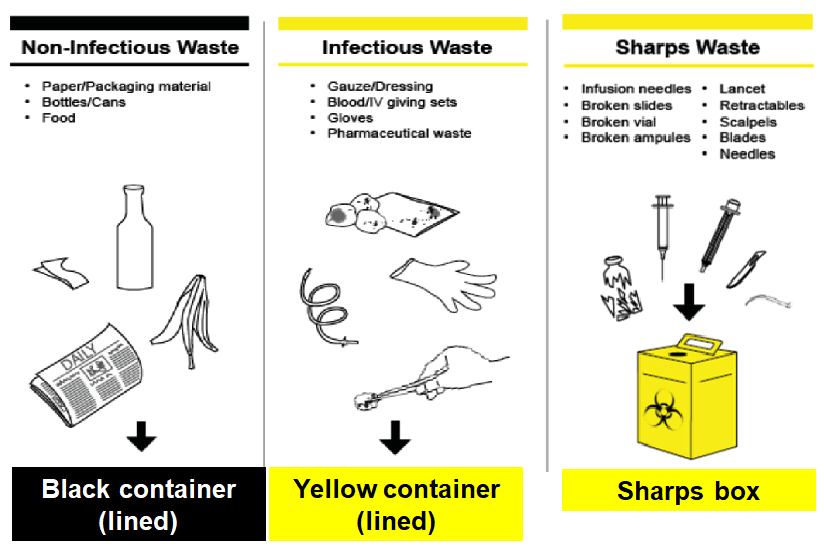 Sistema de 3 recipientes 
(más común)
Recipiente amarillo
(con bolsa de plástico adentro)
Recipiente negro
(con bolsa de plástico adentro)
Caja para cortopunzantes
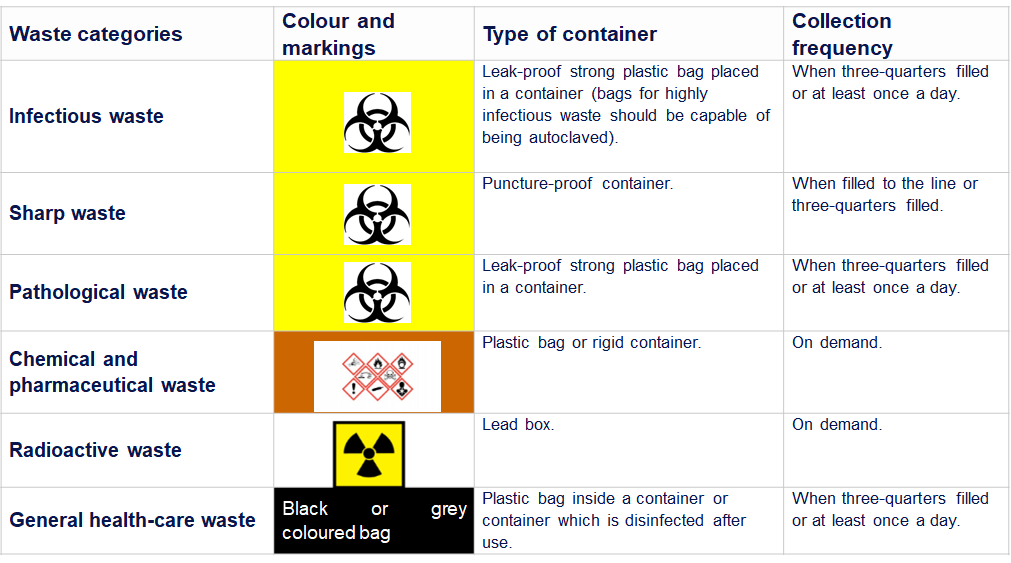 Desechos de patología
Otros tipos de desechos 
(menos comunes)
Desechos químicos y farmacéuticos
https://www.washinhcf.org/resource/wash-fit-training-package/
Desechos radiactivos
[Speaker Notes: Guion:
Se debería proporcionar otro recipiente para desechos infecciosos que NO incluyan objetos cortopunzantes como agujas y cuchillas.  Los desechos infecciosos se sabe o se presume que contienen patógenos y presentan un riesgo de transmisión de enfermedades. Los ejemplos incluyen: 
guantes,
cultivos de laboratorio y concentrados microbiológicos,
agua y aguas residuales contaminadas con sangre y otros líquidos o excreciones corporales
y otros materiales que hayan estado en contacto con pacientes que hayan tenido enfermedades altamente infecciosas en habitaciones aisladas.  
Estos recipientes deben ser amarillos. Deben tener una bolsa adentro que los cubra y que sea impermeable, preferiblemente una bolsa amarilla. También se debe proporcionar un balde para líquidos y fluidos infectados.]
Separación de desechos
Desechos infecciosos
Desechos no infecciosos
Desechos cortopunzantes cortopunzantes
Agujas de infusión
Portaobjetos rotos
Viales rotos
Ampollas rotas
Lancetas
Objetos retráctiles
Bisturíes
Cuchillas
Agujas
Papel/Materiales de envase
Botellas/Latas
Alimentos
Gazas/Vendas
Sangre/Kits para administración intravenosa
Guantes
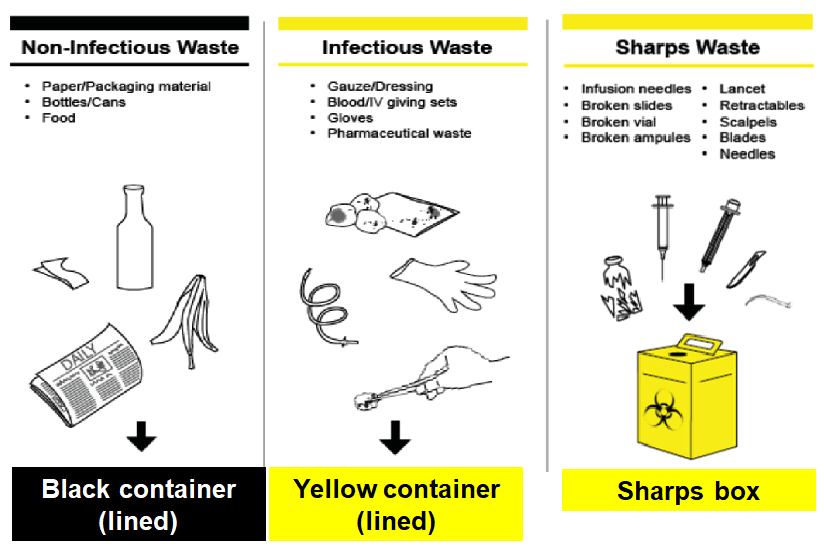 Sistema de 3 recipientes 
(más común)
Recipiente amarillo
(con bolsa de plástico adentro)
Caja para cortopunzantes
Recipiente negro
(con bolsa de plástico adentro)
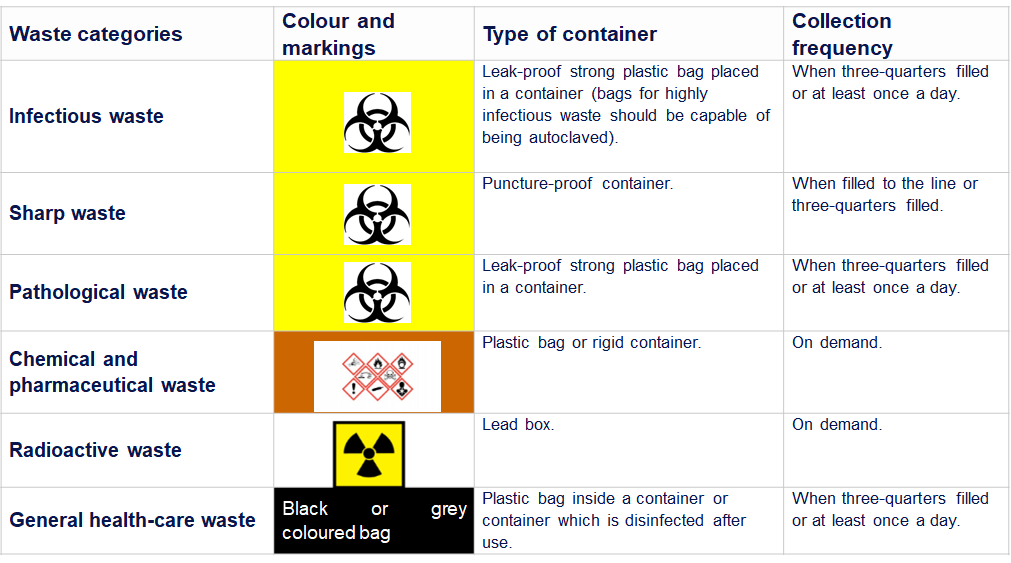 Desechos de patología
Otros tipos de desechos 
(menos comunes)
Desechos químicos y farmacéuticos
https://www.washinhcf.org/resource/wash-fit-training-package/
Desechos radiactivos
[Speaker Notes: Guion:
Por último, se debe proporcionar un recipiente resistente para desechar objetos cortopunzantes.  Los desechos de objetos cortopunzantes usados o sin usar incluyen:
agujas y jeringas,
kits de infusión,
bisturíes,
pipetas,
cuchillos,
cuchillas
y vidrio roto.]
Desechos cortopunzantes
Recipientes para objetos cortopunzantes
A prueba de pérdidas y punciones
Cierran sin riesgo de lesiones
Una vez cerrados, no se pueden volver a abrir
Etiquetados claramente
NO deben llenarse de más

Ubicación
En cada área de atención del paciente 
Al alcance de la mano cuando se administre una inyección
En un carrito con medicamentos, en una pared o en una mesa o superficie cercana
NO en el piso (peligroso para los niños; las cajas de cartón se pueden romper por frecuente humedad o agua en el piso)
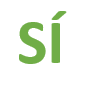 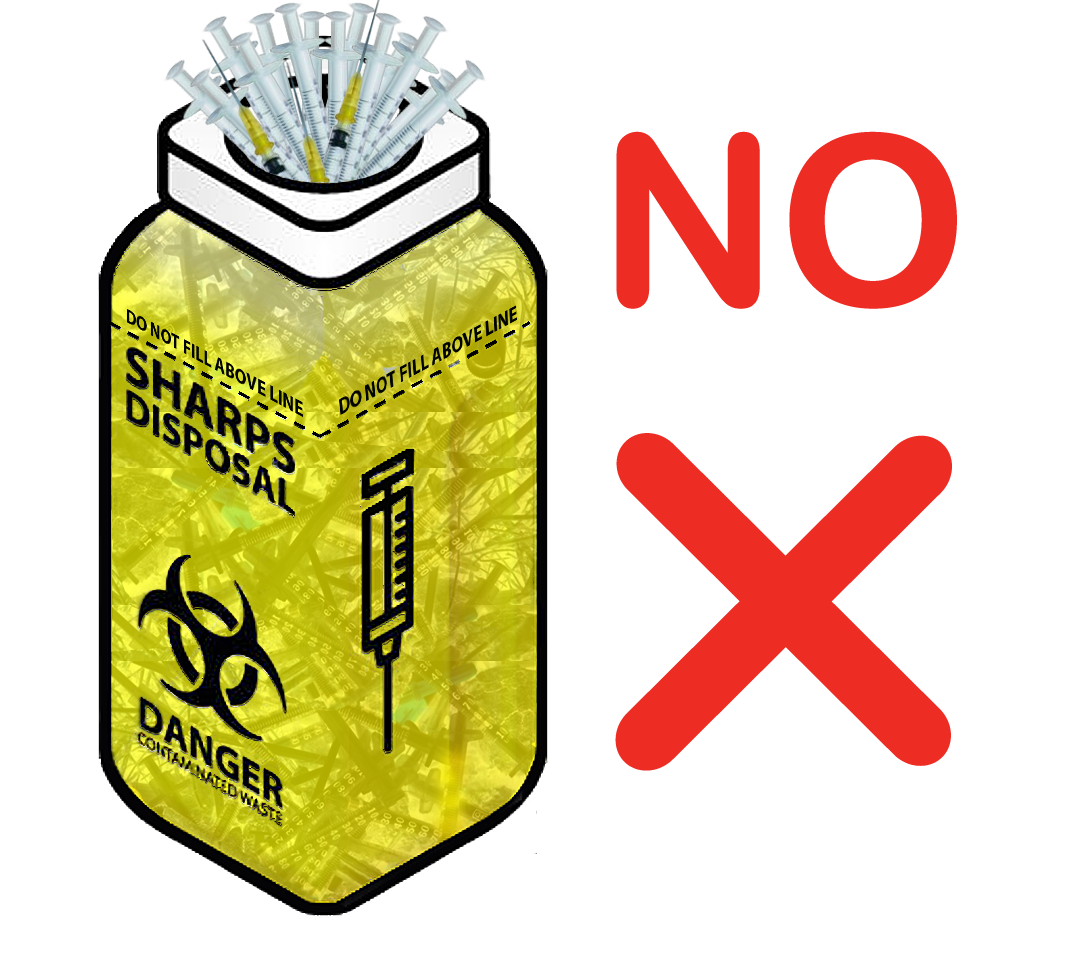 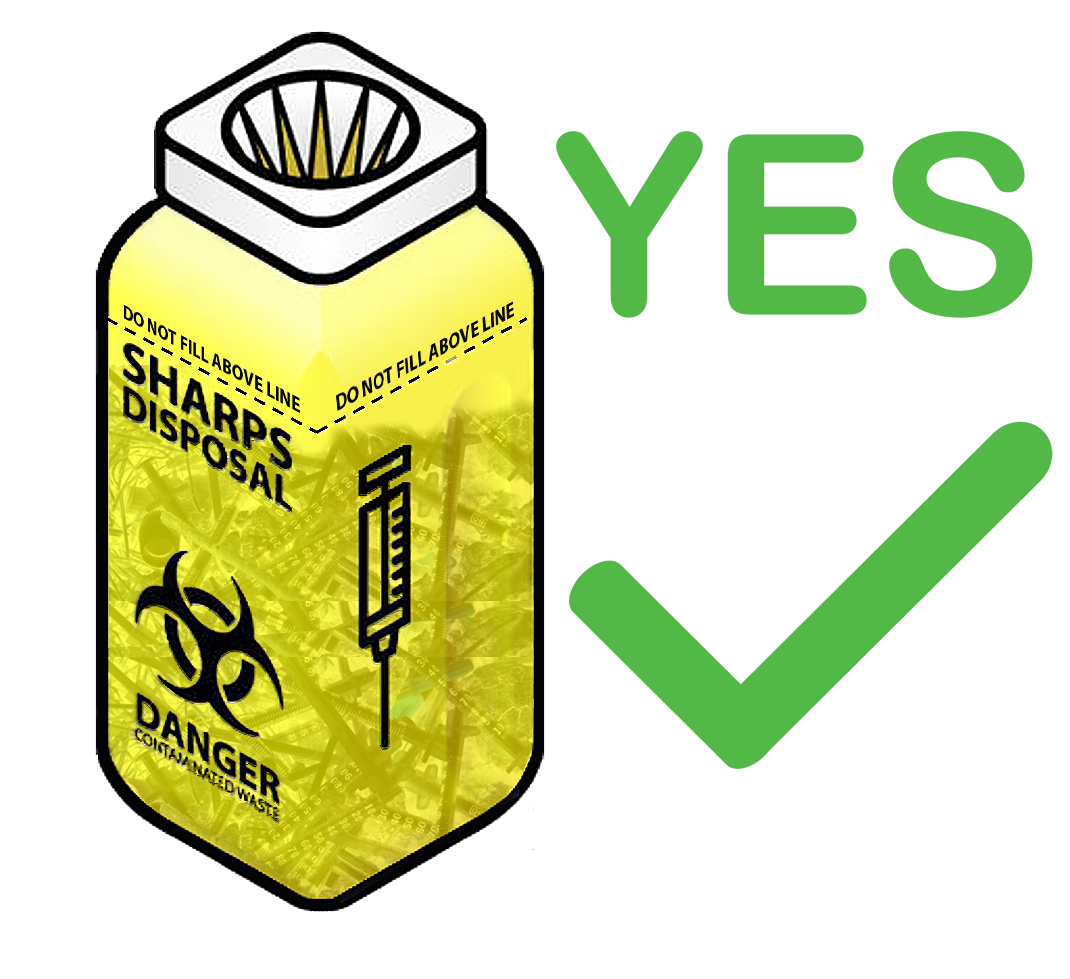 [Speaker Notes: Guion:
Los recipientes para objetos cortopunzantes podrían verse diferentes en distintos centros. Pero todos deben ser a prueba de pérdidas y de punciones. Deben cerrarse sin riesgo de lesiones y, una vez cerrados, no se debe poder volver a abrirlos. Cualquier recipiente que se use para los objetos cortopunzantes debe ser etiquetado claramente como tal, y es importante evitar que estos recipientes se llenen de más, lo cual aumenta el riesgo de lesiones accidentales. No se deben llenar más allá de la "línea de llenado" que se indica en el costado del recipiente. 

Los recipientes para objetos cortopunzantes deben estar ubicados en cada área de atención del paciente al alcance de la mano de donde el personal médico administraría inyecciones. Sobre todo, los recipientes para objetos cortopunzantes no deben colocarse en el piso, donde los niños podrían posiblemente alcanzarlos, o donde la exposición repetida a la humedad en el piso podría causar que ciertos tipos de recipientes se rompan. En su lugar, los recipientes para objetos cortopunzantes podrían ubicarse en un carrito con medicamentos, en una pared o en una superficie cercana, como una mesa.]
Separación de desechos
Desechos infecciosos
Desechos no infecciosos
Desechos cortopunzantes cortopunzantes
Agujas de infusión
Portaobjetos rotos
Viales rotos
Ampollas rotas
Lancetas
Objetos retráctiles
bisturíes,
cuchillas
Agujas
Papel/Materiales de envase
Botellas/Latas
Alimentos
Gazas/Vendas
Sangre/Kits para administración intravenosa
Guantes
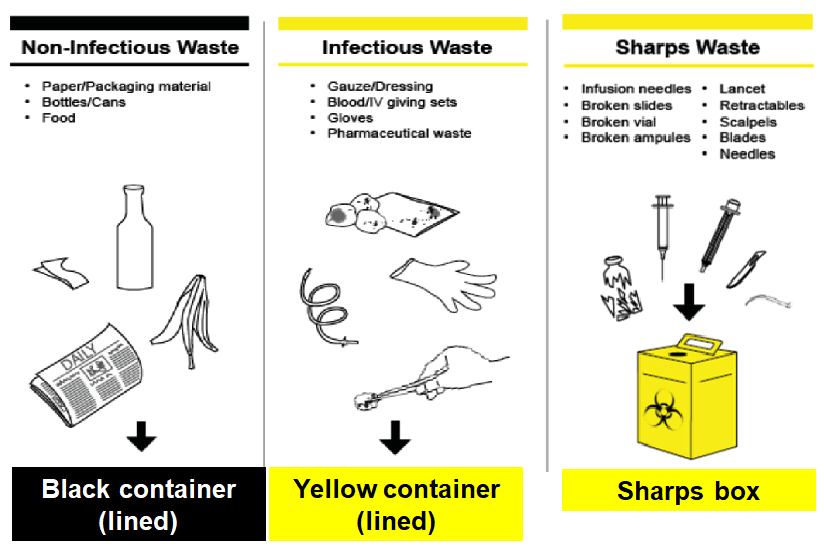 Sistema de 3 recipientes 
(más común)
Recipiente negro
(con bolsa de plástico adentro)
Recipiente amarillo
(con bolsa de plástico adentro)
Caja para cortopunzantes
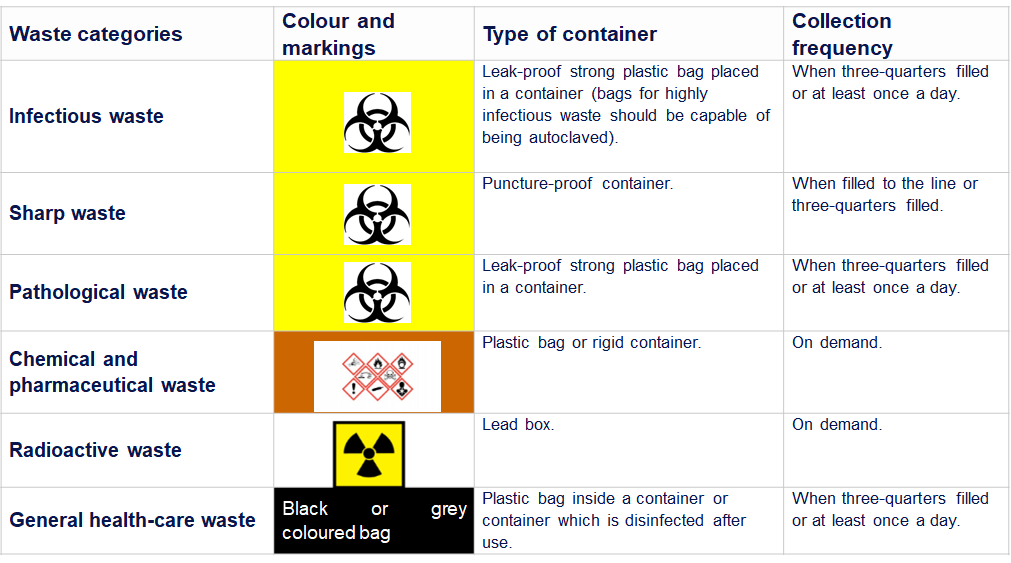 Desechos de patología
Otros tipos de desechos 
(menos comunes)
Desechos químicos y farmacéuticos
https://www.washinhcf.org/resource/wash-fit-training-package/
Desechos radiactivos
[Speaker Notes: Guion:
Puede que algunos centros necesiten otro tipo de recipientes de recolección de desechos, como recipientes para desechos de patología (orgánicos o anatómicos), desechos químicos y farmacéuticos, y desechos radiactivos. Estos tipos de desechos se eliminan en un recipiente o balde para la basura, que más comúnmente es rojo o amarillo, pero que también puede ser marrón. 

Estos recipientes se deben etiquetar claramente con el tipo de desecho que contengan. Generalmente, los desechos de patología se pueden eliminar en el sitio en un hoyo específico (p. ej., hoyo para la placenta). Los desechos químicos o radiactivos menos comunes, si se producen, deben manejarse en coordinación cercana con el Ministerio de Salud para determinar los procedimientos de eliminación adecuados; estos podrían incluir la recolección centralizada.]
Equipo de protección personal para las personas que manipulan desechos
Debe haber suficiente EPP disponible para recolectar, manipular o eliminar desechos potencialmente infecciosos
Esto incluye:
guantes reforzados 
batas u overoles 
mascarilla
protección para los ojos
zapatos o botas de suela gruesa
guantes resistentes al calor (si se quema o incinera para tratar desechos)
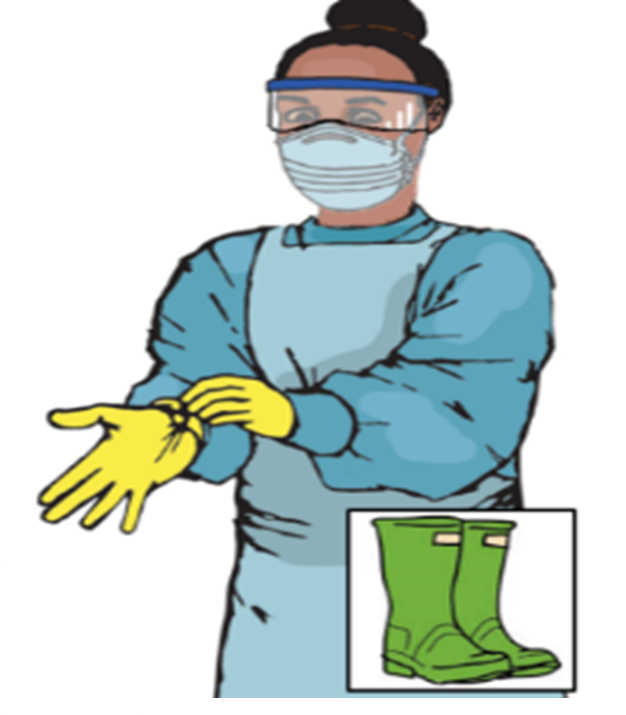 [Speaker Notes: En el contexto de la enfermedad por el virus de Marburgo, cualquier miembro del personal que recolecte, transporte, trate o elimine desechos debe ponerse EPP adecuado durante el proceso para mantenerse seguro. El EPP adecuado incluye guantes reforzados, batas u overoles, mascarilla, protección para los ojos y zapatos o botas de suela gruesa.

Si se incinera o quema para tratar desechos, también se necesitarán guantes resistentes al calor.]
Recolectar y transportar desechos
Las bolsas de desecho se deben recolectar de manera regular o cuando dos terceras partes del recipiente estén llenas 
Usar EPP adecuado (guantes reforzados, batas u overoles, mascarilla, protección para los ojos, cubiertas para los pies o botas) al manejar desechos contaminados
Transportar los desechos en un carrito o carretilla del sitio de separación al sitio de almacenamiento o eliminación 
Seguir una ruta de transporte designada
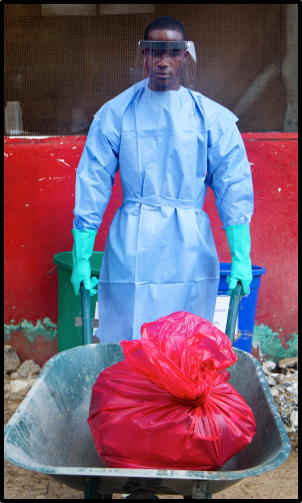 [Speaker Notes: Guion:
Tendrá que recolectarse cada una de las bolsas de desechos separados. Las bolsas de desechos deben recolectarse de manera regular o cuando dos terceras partes del recipiente estén llenas, lo que ocurra primero, de modo que los desechos no se desborden fuera del recipiente. Los desechos entonces tendrán que ser transportados a las áreas de almacenamiento y eliminación. 

En el contexto de la enfermedad por el virus de Marburgo, cualquier miembro del personal que recolecte, transporte o trate/elimine desechos debe ponerse EPP adecuado durante el proceso para mantenerse seguro.  (Si desean obtener más información sobre qué EPP se necesita y cómo ponérselo, consulten la presentación sobre cómo ponerse y quitarse el EPP  - https://www.cdc.gov/vhf/marburg/non-us/global-ipc.html.

Los desechos se deben transportar en un carrito o carretilla del sitio de separación, es decir, los recipientes, baldes y cajas de desechos, al sitio de almacenamiento y eliminación. Al transportarlos en un carrito o carretilla, si hay objetos cortopunzantes en algunas de esas bolsas, estas no estarán en contacto con el cuerpo, lo que podría provocar lesiones por los objetos cortopunzantes. Tomen nota de que en esta imagen la persona no está llevando la bolsa de desechos, sino que la está transportando en una carretilla. 

También se recomienda tener una ruta de transporte planeada que se siga al recolectar desechos, para evitar cualquier exposición al personal, los pacientes y el público.]
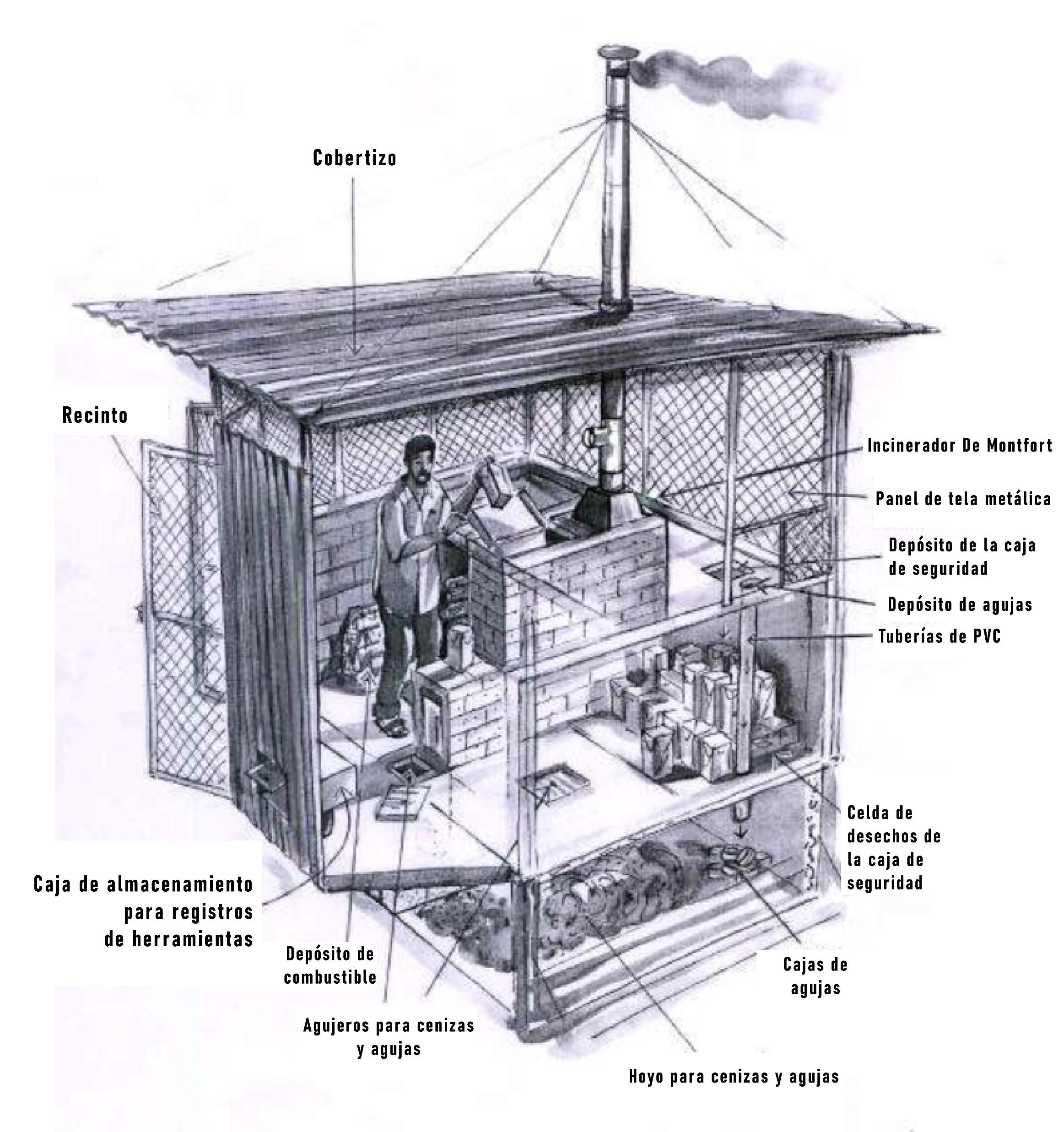 Almacenamiento de desechos
Almacenamiento de desechos infecciosos 
debe estar separado del de los desechos generales
debe tener un piso que se pueda limpiar y estar cubierto para protegerlo de la lluvia
debe tener un acceso controlado para evitar la entrada de animales, niños y personas no autorizadas

No se deben almacenar los desechos por más de 24 horas antes de su eliminación final
[Speaker Notes: Cuando se trata de almacenar desechos, el almacenamiento de desechos infecciosos debe hacerse separadamente de los desechos generales. El área de almacenamiento de desechos infecciosos debe tener un piso que se pueda limpiar y estar cubierta para protegerla de la lluvia. Debe tener un acceso controlado para evitar que entren animales, niños o personas no autorizadas.

No se deben almacenar los desechos infecciosos por más de 24 horas antes de su eliminación final.]
Eliminación de desechos
Los centros de atención médica deben tener un sistema funcional para la eliminación final de desechos

Los desechos infecciosos y potencialmente infecciosos deben ser: 
Incinerados 
O
Tratados sin quemarlos (autoclave/trituración u otro tratamiento alternativo) antes de colocarlos en el flujo de desechos regular 
O
Enterrados
[Speaker Notes: Guion:
El paso final en el proceso de manejo de desechos es la eliminación final. Cada centro debe tener un dispositivo funcional para la eliminación final de los desechos, incluido un incinerador con un hoyo para cenizas o un sistema que no incluya quemarlos, como un proceso de autoclave o de trituración para desechos infecciosos. Si los desechos infecciosos se colocan en un autoclave o se trituran, entonces se pueden agregar al flujo de desechos regular para la eliminación en un vertedero.

En algunos entornos de recursos muy bajos un pozo de quema provisorio también podría ser una opción para tratar y luego enterrar los desechos infecciosos en el sitio mientras se estén haciendo mejoras de largo plazo. También es común tener un hoyo para placentas y desechos orgánicos en el sitio, debido a que otros métodos de tratamiento para estos desechos podrían no ser culturalmente aceptables.]
Verificación de conocimientos: manejo de desechos
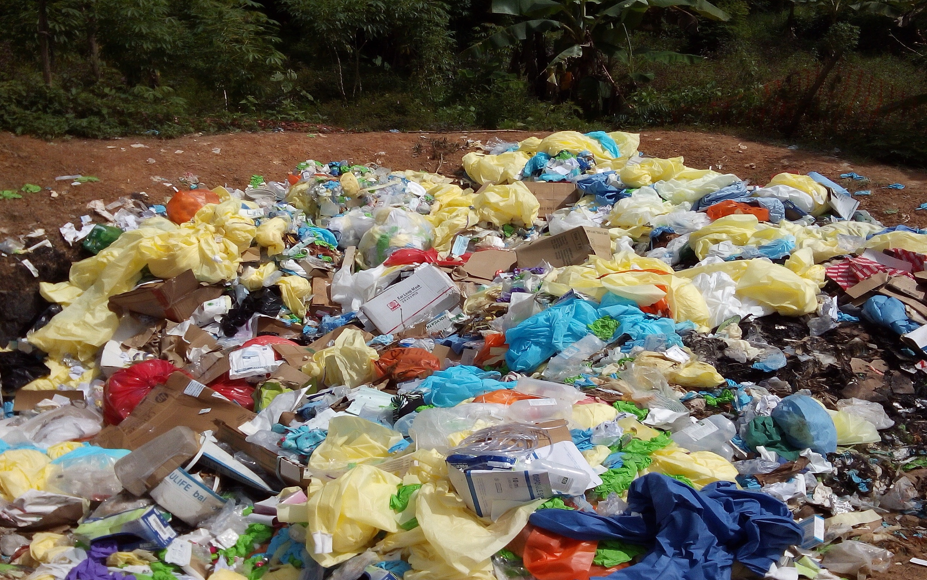 Al visitar un centro de atención médica, ven este ejemplo de eliminación de desechos. 

¿Qué comentarios podrían hacer para ayudar a que la eliminación de desechos sea más segura en este centro?
[Speaker Notes: Guion:
Ahora que hemos hablado sobre el manejo adecuado de desechos, vamos a mirar esta imagen otra vez. Al considerar lo que acaban de aprender, ¿hay algún otro comentario que quieran hacerle a este centro más allá del que hicieron al principio de esta sesión? De ser así, ¿qué?

[Permita unos minutos para la conversación. Puede que los participantes tengan mucho o solo un poco que agregar con base en cuán completas/correctas sus respuestas fueron al principio de la sesión. Las respuestas posibles están en la próxima diapositiva.]]
Comentarios sobre la verificación de conocimientos
Para evitar que los desechos se acumulen en áreas abiertas, un centro debe tener:
Un proceso para separar desechos con los recursos disponibles
Acceso a procedimientos operativos estándares y documentos para explicar el manejo de desechos.
Acceso a la capacitación sobre los riesgos de los desechos en áreas abiertas y el manejo adecuado de desechos
Un área de almacenamiento de desechos provisoria que pueda ser segura
Equipo para tratar y eliminar desechos
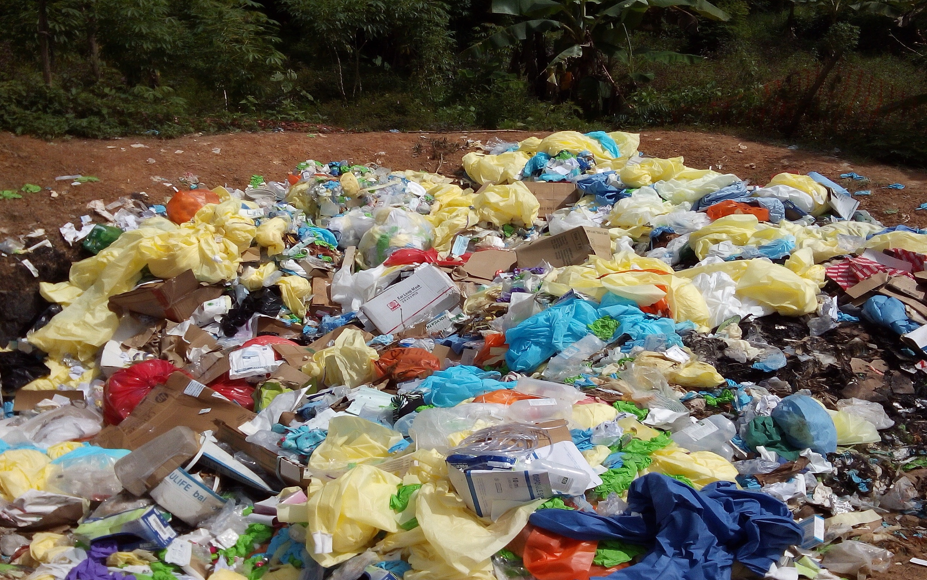 [Speaker Notes: [Puede que se deba adaptar el guion según las respuestas de los participantes en la última diapositiva.]

Guion:
Este centro debe considerar formas de evitar que los desechos se acumulen en un área abierta. Puede que deba implementar un proceso para separar los desechos en el lugar que se producen (p. ej., en áreas de pacientes) según los recursos disponibles o, si el proceso ya existe, quizás deba garantizar el acceso a procedimientos operativos estándar (SOP) y documentos para explicar el manejo de desechos, y proporcionar el acceso a la capacitación sobre los riesgos de los desechos en áreas abiertas y el manejo adecuado de desechos.

El centro debe encontrar una manera segura de almacenar desechos provisoriamente, y parece que tendrán que invertir en equipos para tratar y eliminar desechos. 

¡Parece que tienen mucho por hacer!]
Reflexión
¿De qué manera es el proceso actual sobre desechos en su centro parecido o distinto al proceso del que hablamos hoy?

Al considerar el proceso actual de manejo de desechos en su centro, ¿qué se podría agregar o cambiar para mejorar el proceso a fin de garantizar su seguridad y la seguridad de los demás en su centro y en su comunidad durante un brote de la EVM?
[Speaker Notes: Reflexión: anima a los participantes a aplicar, analizar y evaluar lo que han aprendido, los ayuda a profundizar su comprensión del tema, y también le permite a usted verificar su comprensión de lo que han aprendido.

Personalización: ayuda a los participantes a pensar en cómo lo que han aprendido se aplica a sus situaciones específicas. Conectar el aprendizaje a las experiencias personales ayuda a las personas a comprender y recordar mejor las ideas que se enseñaron.

Guion:
Ahora que se han familiarizado con el proceso de manejo de desechos para centros de atención médica durante un brote de la enfermedad por el virus de Marburgo, tomémonos algún tiempo para conectar lo que han aprendido con lo que ocurre en el centro en el que ustedes trabajan.

En primer lugar, ¿de qué manera es el proceso actual sobre desechos en su centro parecido o distinto al proceso del que hablamos hoy?
[Deles a los participantes unos minutos para que hagan una lista solos; luego tome un par de minutos para compartir en grupos pequeños o entre todos.]

Recuerden que el manejo adecuado de desechos durante un brote de la enfermedad por el virus de Marburgo es esencial para mantenerlos seguros a ustedes y su comunidad. Entonces, hablemos de lo que se podría agregar o cambiar en el proceso de manejo actual de desechos en su centro para ayudar a hacer que durante la enfermedad por el virus de Marburgo el manejo de desechos sea más seguro para ustedes, otras personas en el centro y su comunidad. ¿Qué ideas tienen?
[Deles a los participantes varios minutos para conversar en grupos pequeños y luego compartir ideas entre todos; o tener una conversación entre todos.]]
Conclusiones clave
Realizar el proceso de manejo de desechos de manera correcta es esencial para ayudar a mantenerlos seguros a ustedes, otras personas en su centro y su comunidad.

Las personas que manejen desechos deben siempre usar EPP adecuado durante el proceso de manejo de desechos para ayudar a mantenerlas seguras durante este proceso vital.
[Speaker Notes: Guion:
Al concluir nuestra sesión hoy, espero que recuerden estos puntos importantes:
Primero, realizar el proceso de manejo de desechos de manera correcta es esencial para manteneros seguros a ustedes y su comunidad. Eso incluye separar, transportar y eliminar desechos de la manera correcta.

Y las personas que manejan desechos deben siempre usar EPP adecuado al realizar este proceso, para ayudar a protegerlas mientras realizan este trabajo vital para proteger a los demás.]
Gracias